Тема: «ГИБКИЙ ВАЛ»Выполнил: студент 521 группы Казанов Виталий
Гибкий вал
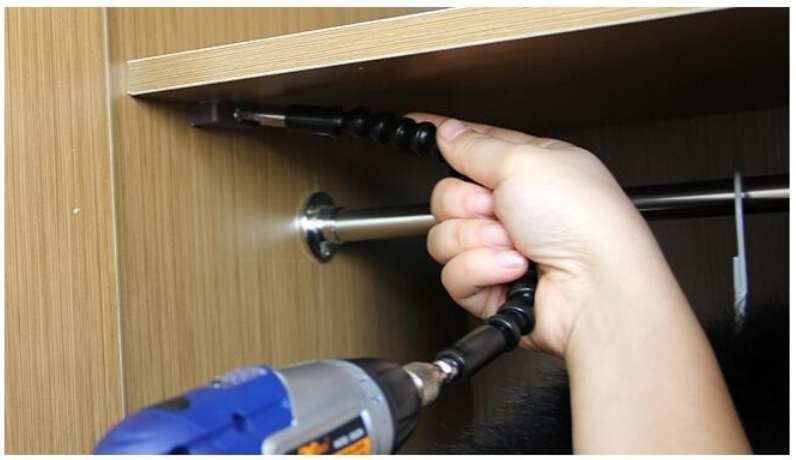 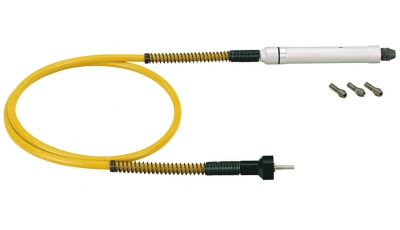 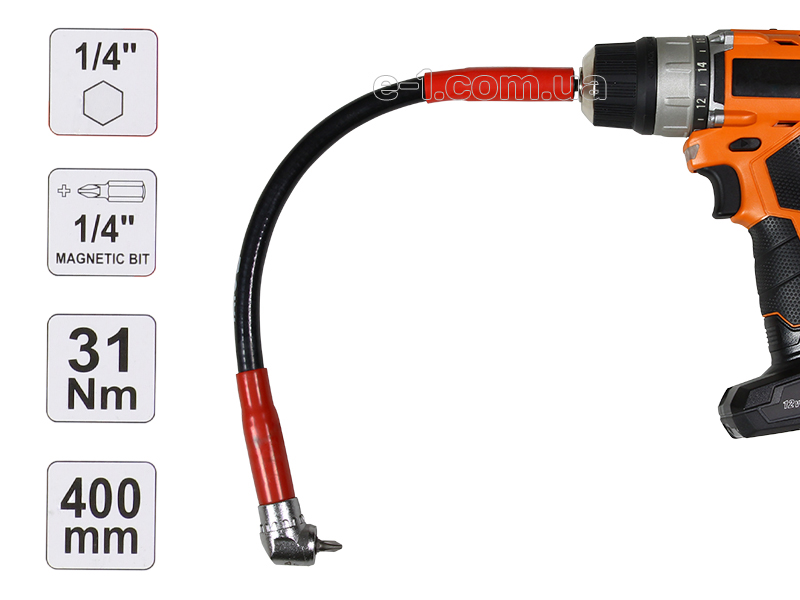 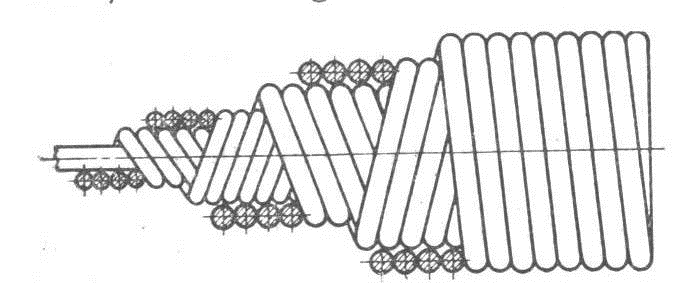 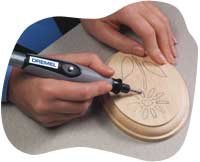 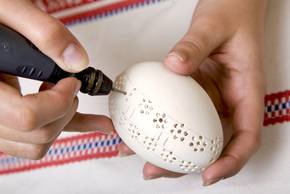 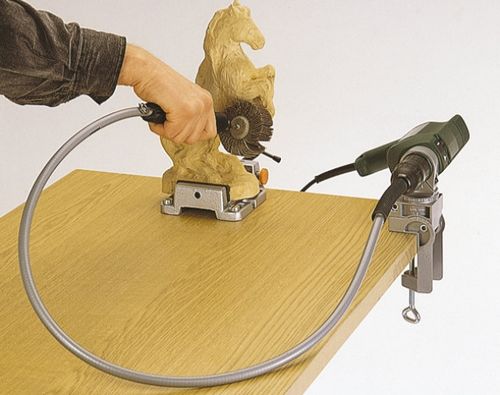 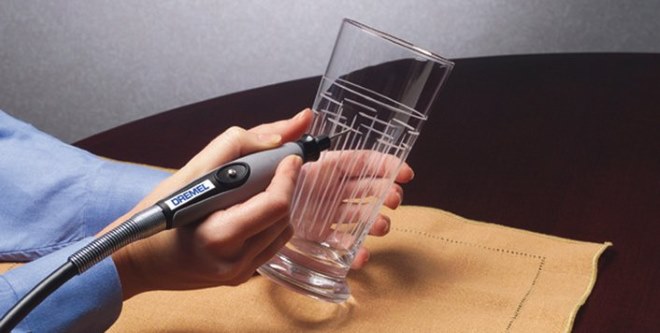 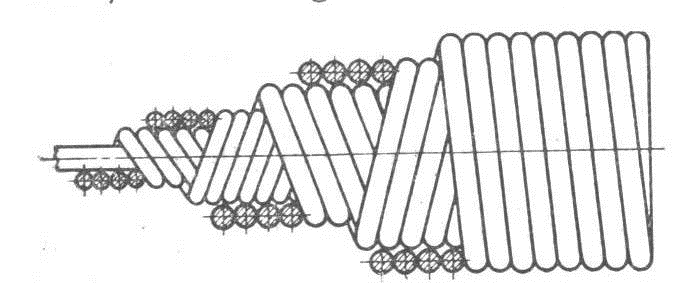 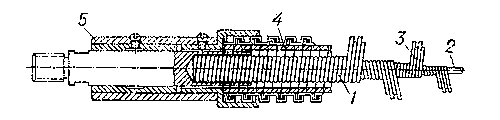 Company Logo
www.themegallery.com
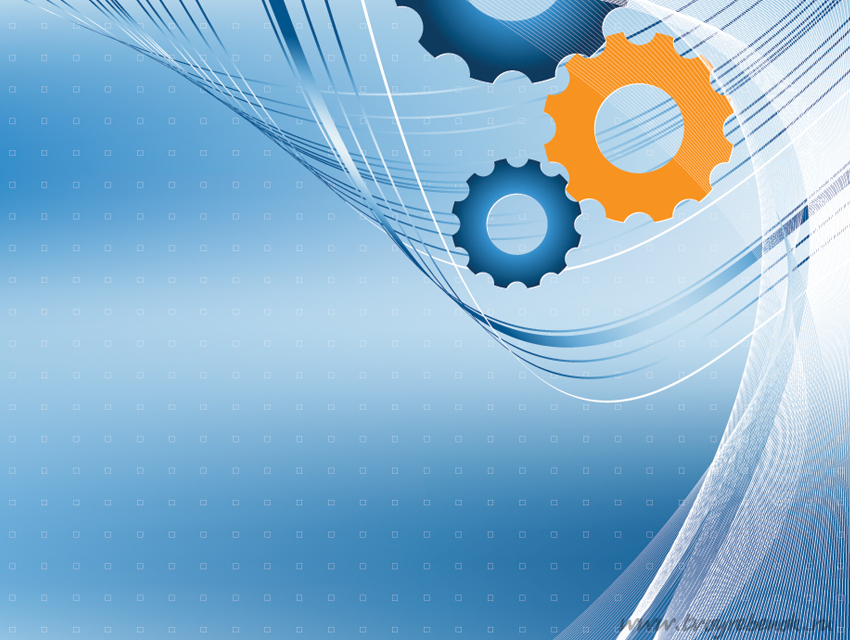 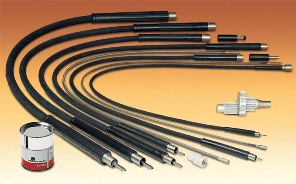 Company Logo
www.themegallery.com